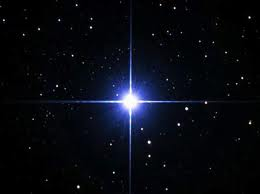 النجوم والكواكب
[Speaker Notes: عنوان الدرس الثاني]
تعلمنا في الدرس السابق
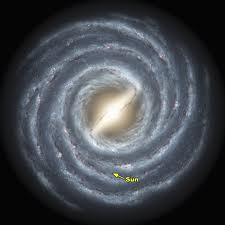 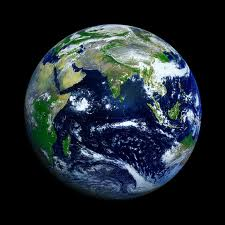 فلاش
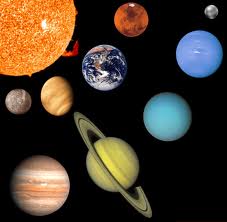 [Speaker Notes: تمهيد - فلاش تعليمي عن حجم الانسان بهذا الكون الواسع– سيقوم الطلاب بالتنقل في الفلاش لفهم الصورة]
إلى الكتاب
[Speaker Notes: قطعة علمية عن النجوم والكواكب موجودة في الكتاب ص220-221]
فلم عن النجوم والكواكب
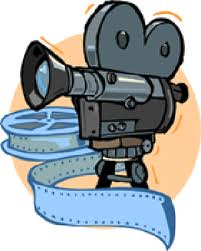 لماذا تتلألؤ النجوم ليلاً؟؟
[Speaker Notes: التجربة]
تجربة علمية
[Speaker Notes: أضغط على الصورة لتنتقل إلى التجربة]
كيف نميز بين النجوم والكواكب
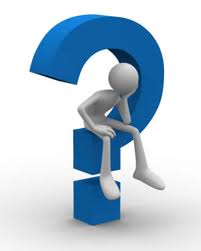 7
[Speaker Notes: الإجمال سيكون عن طريق طرح السؤال: كيف نميز بين النجوم والكواكب ؟]
هيا بنا نقارن بين النجوم والكواكب
[Speaker Notes: اجمال على اللوح]
الوظيفة البيتية
بالاعتماد على الانترنت  أو الموسوعات العلمية , حضروا بطاقة هوية لأحد كواكب السيارة مبينين فيها ما يلي :
  بعده عن الشمس.
المدة الزمنية التي يدور بها حول نفسه.
المدة الزمنية التي يدور بها حول الشمس.
عدد الأقمار.
معلومات اخرى.
ملاحظه: يمكنك الاستعانة  بموقع "موقع الترفيه بالتثقيف " http://www.anisajam.8m.com/science.htm"
[Speaker Notes: الوظيفة البيتية]
اسم الكوكب : 
ترتيب بعده عن الشمس........
المدة الزمنية التي يدور بها حول نفسه.......
المدة الزمنية التي يدور بها حول الشمس.......
عدد الأقمار..........